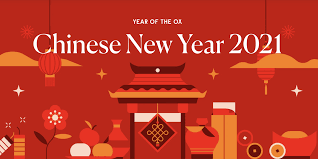 Wednesday 24th February 2021
The story of Chinese New Year
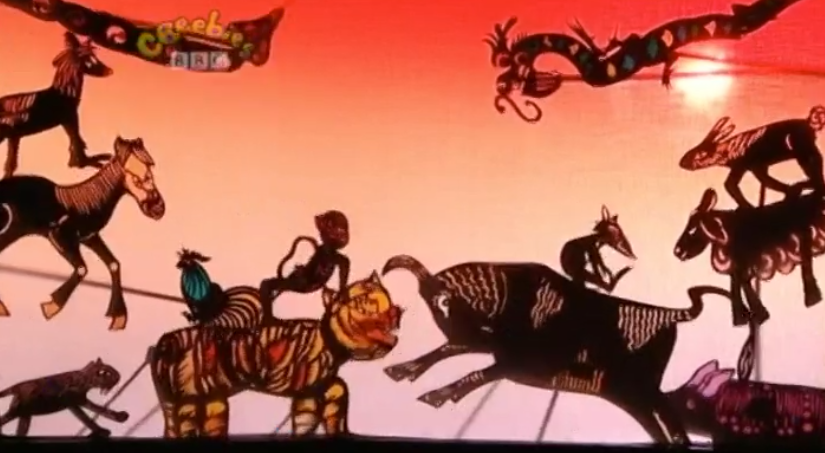 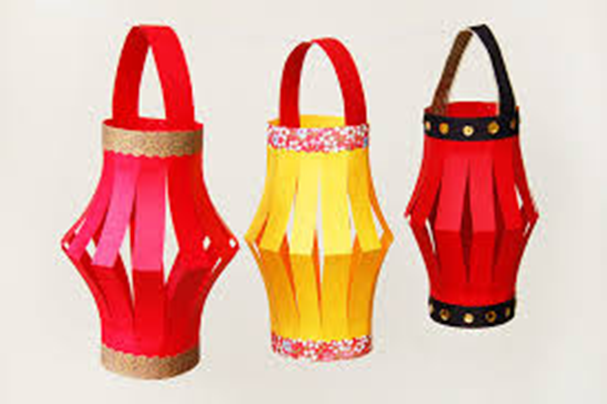 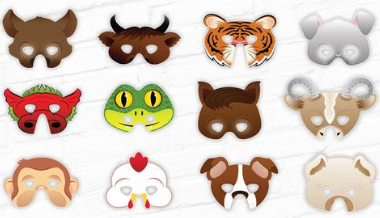 Pick an activity to complete.
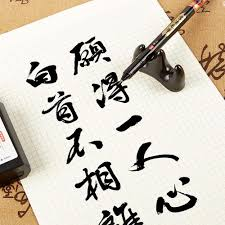 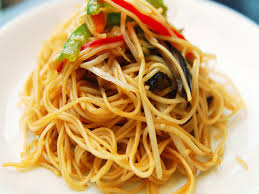 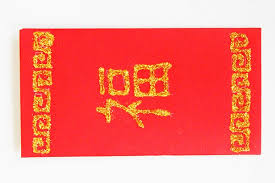 Pick an activity to complete.
Re-tell the story of Chinese New Year. 
Have your own family race in your garden or at the park as part of your daily exercise to see who wins! You could each pick an animal to be. 
Make Chinese lanterns using paper. 
Make animals masks from the Chinese New Year story.
Try some noodles and Chinese food – write about your favourite food
Try to make and use your own chop sticks.
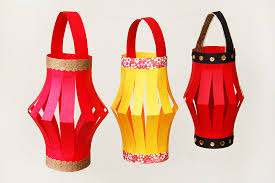 How to make a lantern.
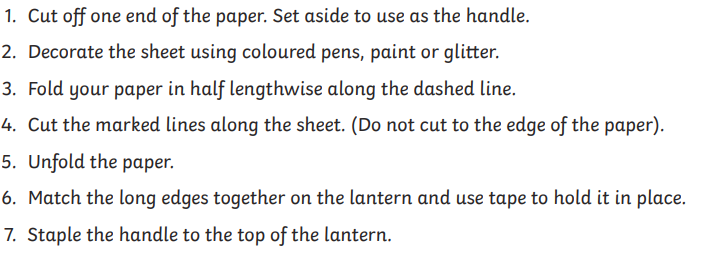 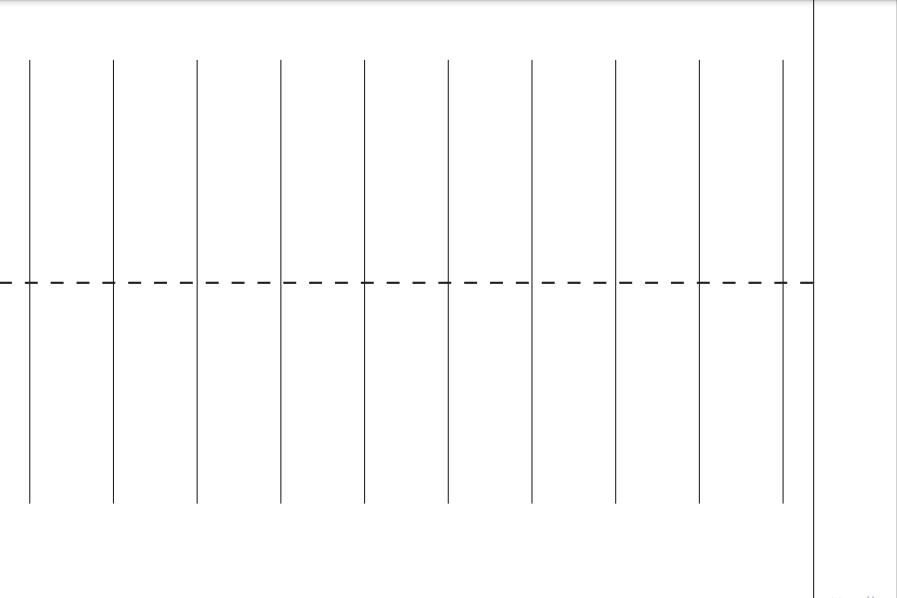 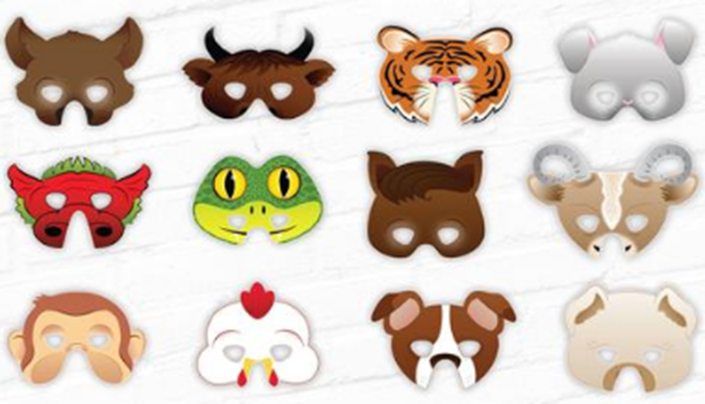 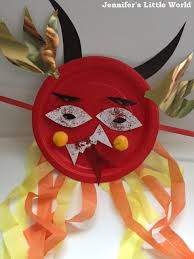 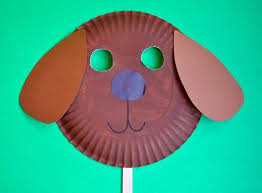 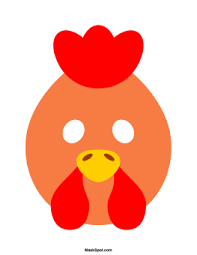 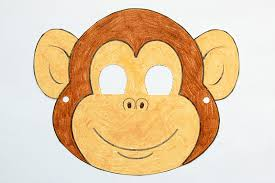 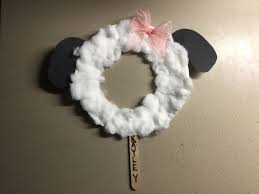 Make a mask.
Pick one of the animals and make mask to wear. You could use
Paper plates, card, paper and recycled materials.
Try some Chinese food!
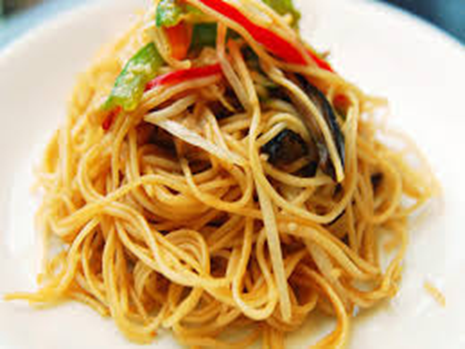 Cook some noodles and see what 
they taste like.
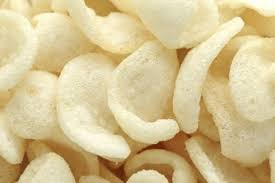 Taste some prawn crackers.
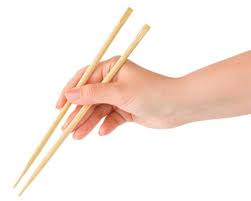 Try to eat some food using chop sticks.
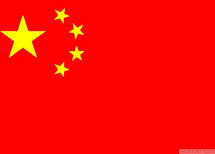 All about China
Where is China?
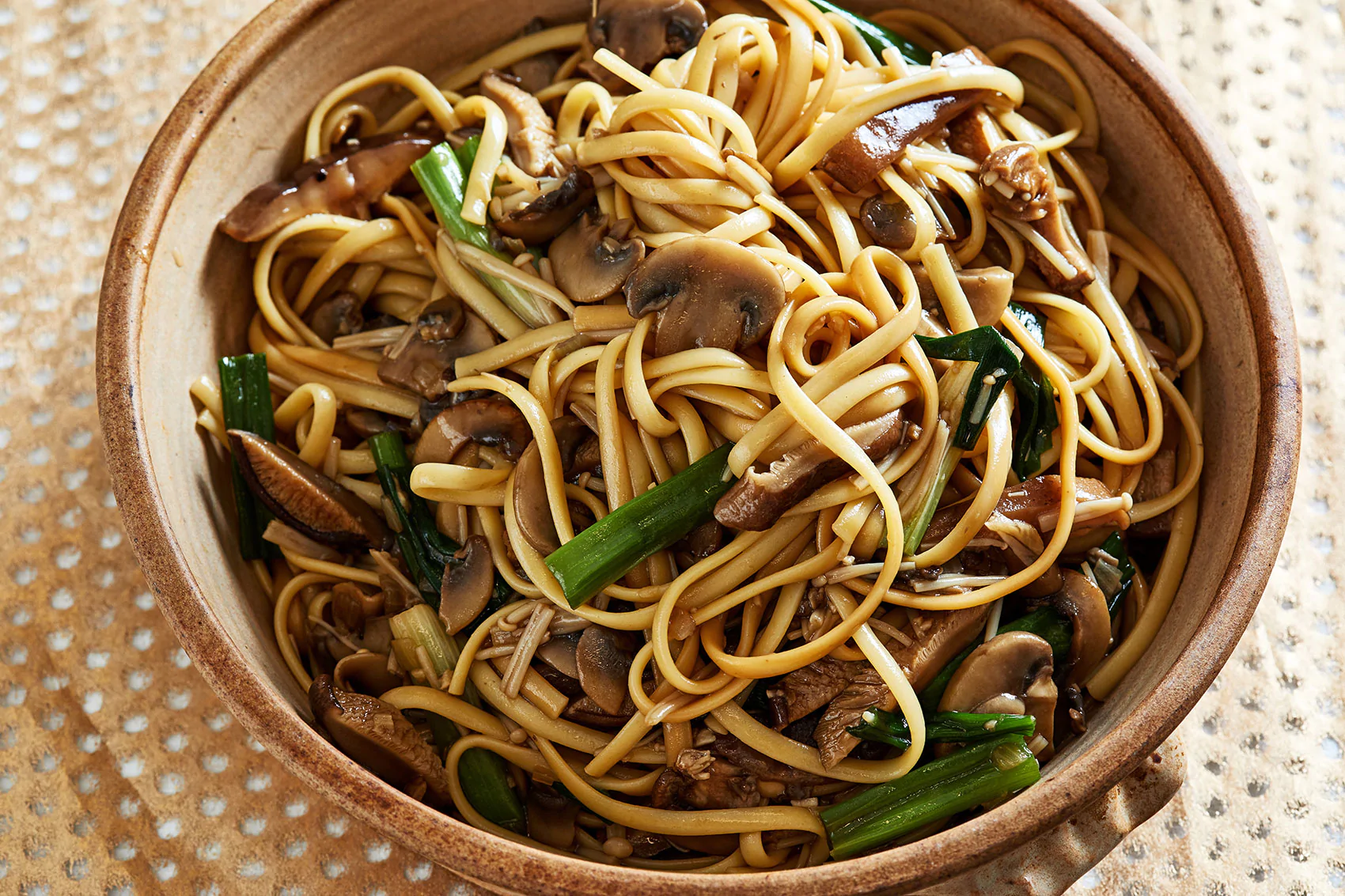 Chinese Food
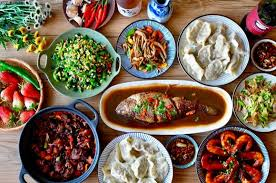 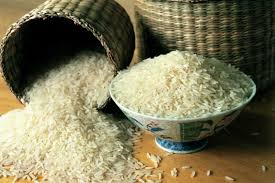 Planting rice
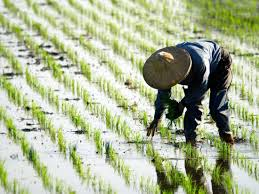 Harvest time
Clothing
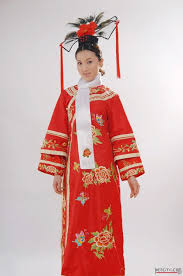 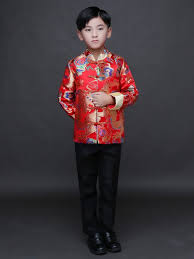 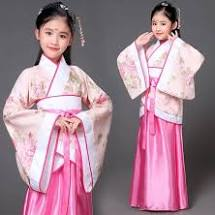 Weddings couples traditionally wear red
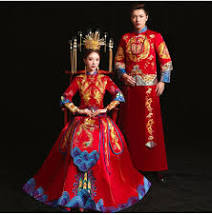 History
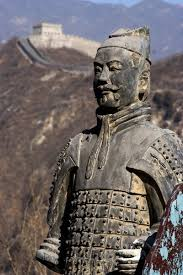 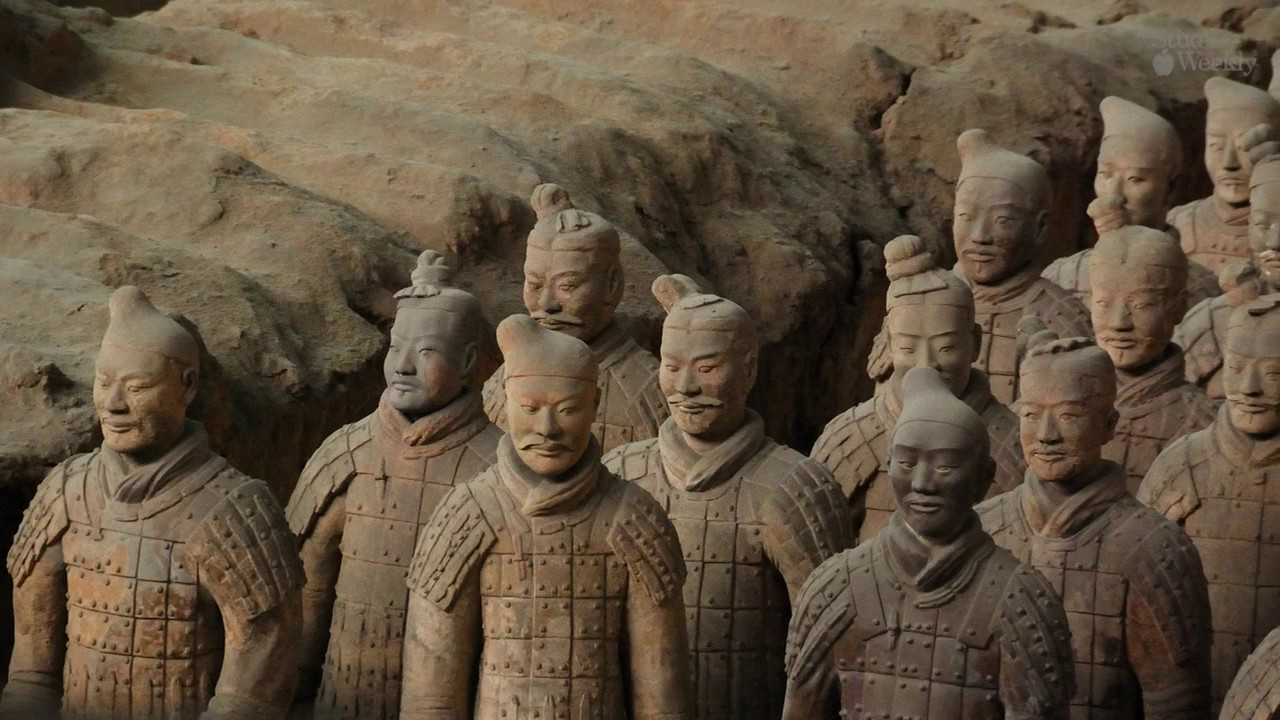 Warriors and women
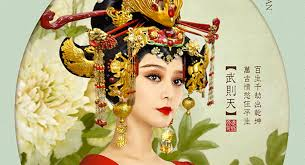 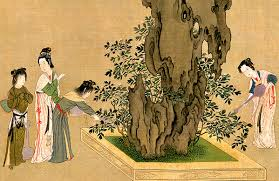 Emperor - past and present
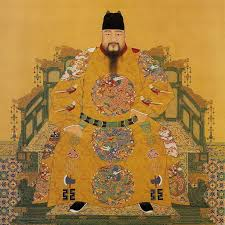 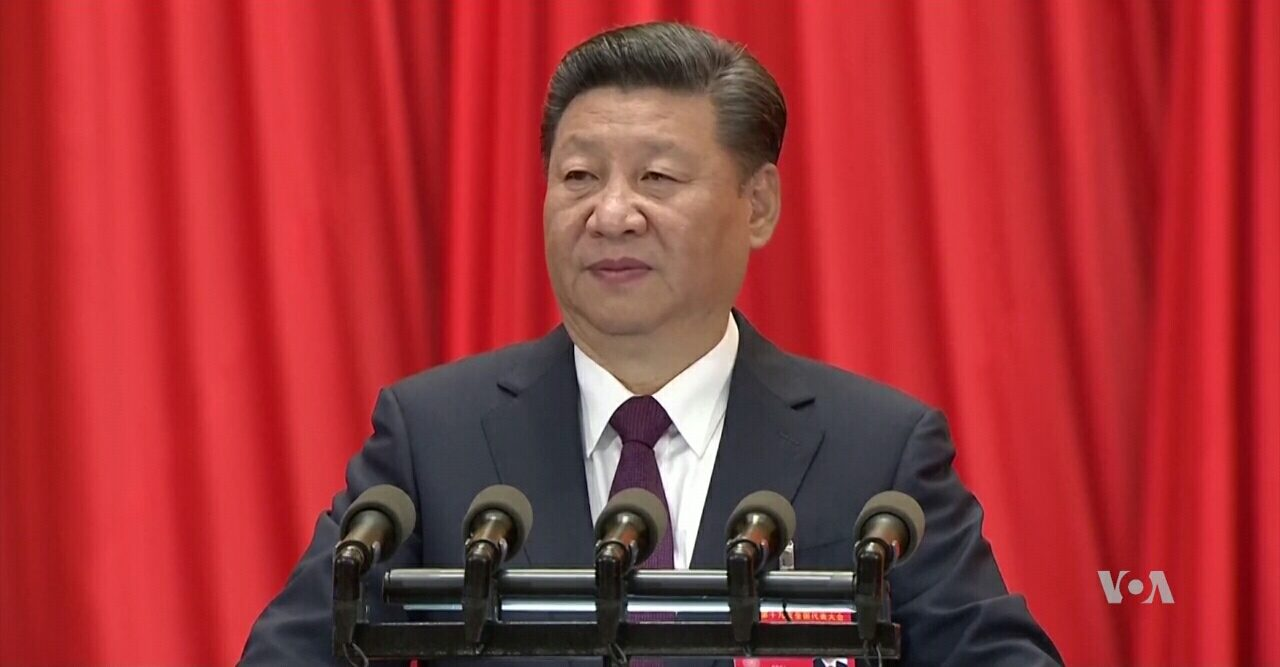 Temples
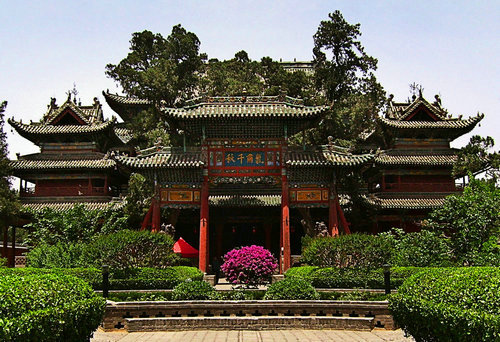 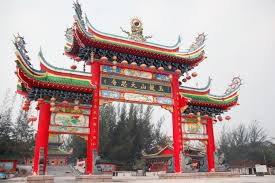 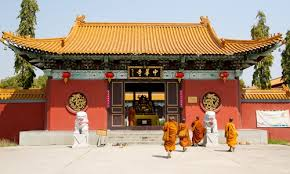 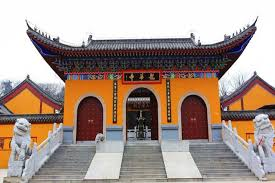 Inside a temple
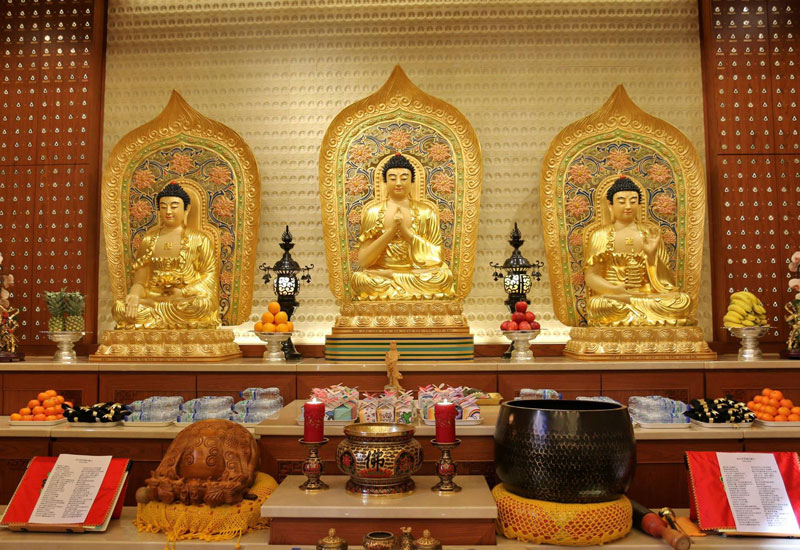 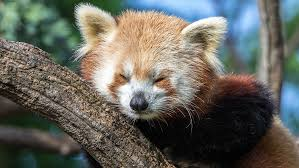 Animals
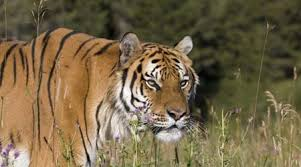 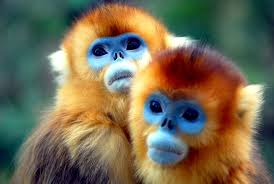 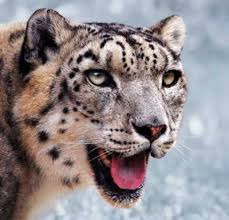 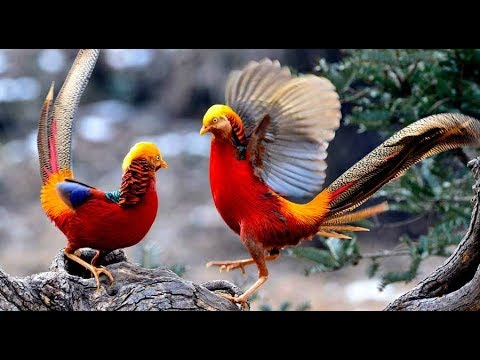 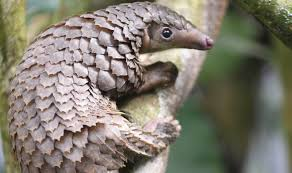 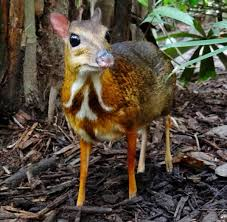 MUSIC
Friday 26th February 2021
Types of Chinese instruments.
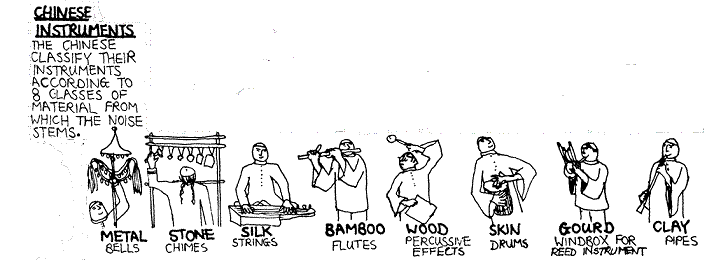 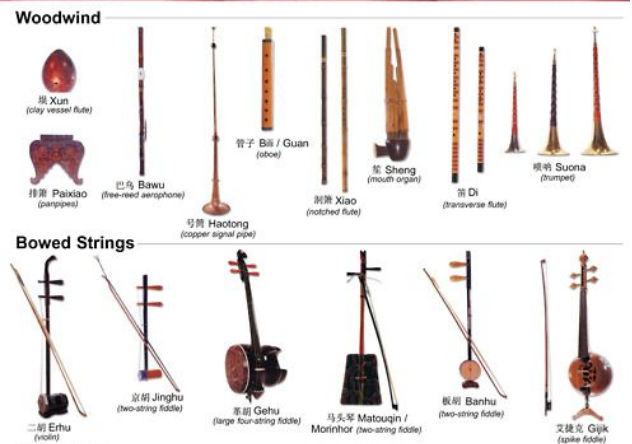 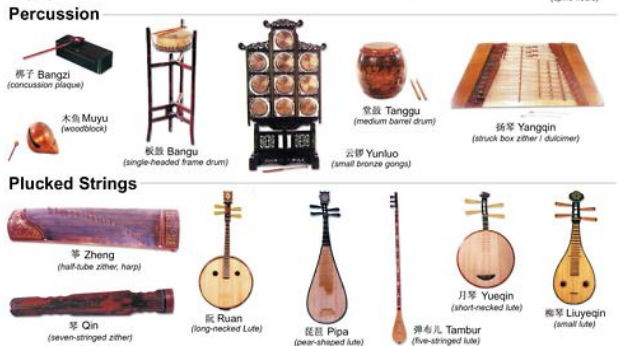